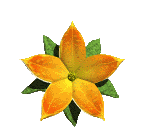 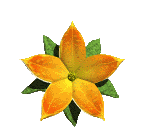 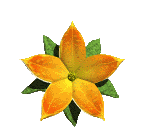 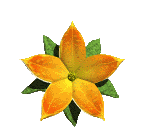 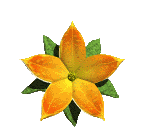 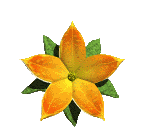 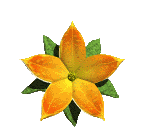 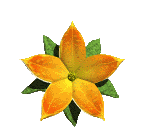 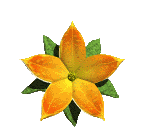 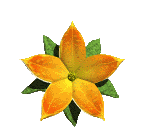 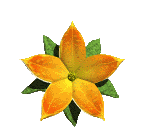 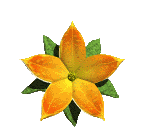 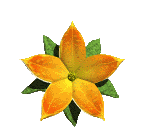 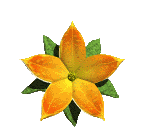 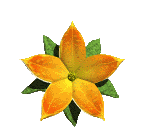 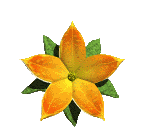 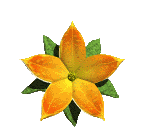 স্বাগতম
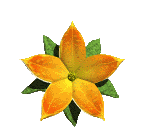 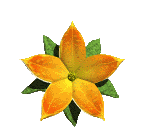 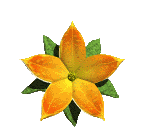 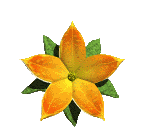 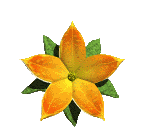 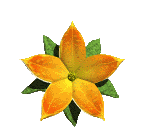 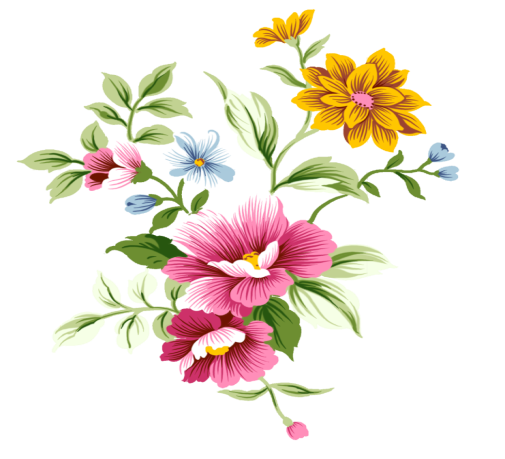 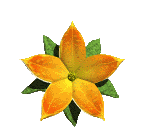 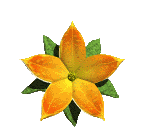 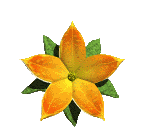 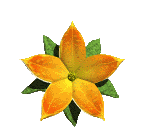 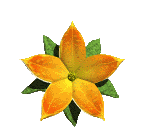 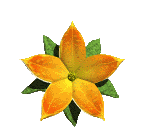 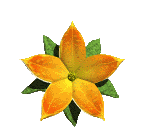 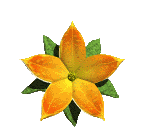 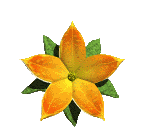 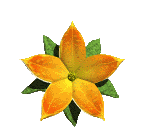 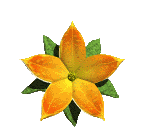 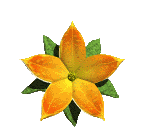 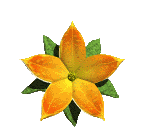 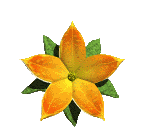 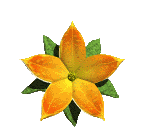 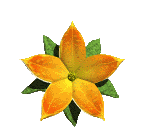 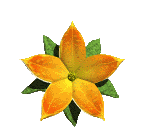 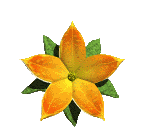 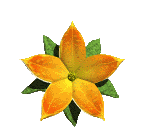 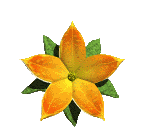 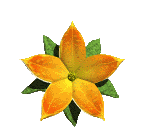 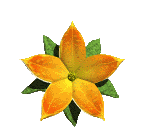 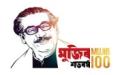 শিক্ষক পরিচিতি
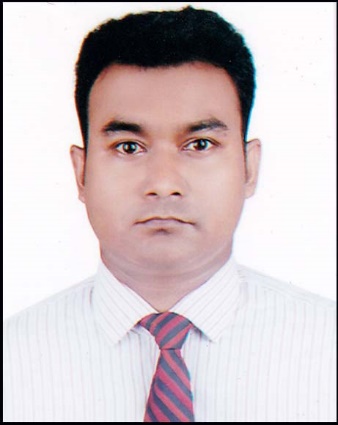 মোঃ শফিকুল ইসলাম সুমন 
সহকারী শিক্ষক
জলসুখা কে.জি.পি উচ্চ বিদ্যালয়
Email: sumon17june@gmail.com
পাঠ পরিচিতি
শ্রেণিঃনবম
বিষয়ঃ পৌরনীতি ও নাগরিকতা
অধ্যায়ঃদ্বিতীয় (নাগরিক ও  নাগরিকতা)
সময়ঃ ৪৫মিনিট 
শিক্ষার্থী সংখ্যাঃ৫০জন
পাঠ পরিকল্পনা
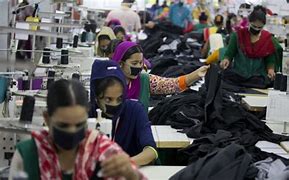 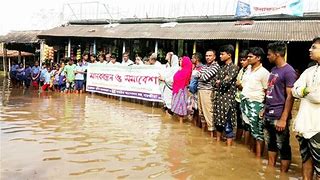 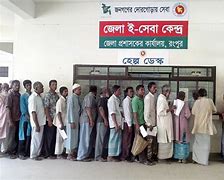 নাগরিক ও নাগরিকতা
পাঠ ঘোষনা
শিখন ফল
এ পাঠ শেষে শিক্ষার্থীরা......
১।নাগরিকও নাগরিকতা কী তা করতে পারবে;
২।সুনাগরিকের গুণাবলি বর্ণনা করতে পারবে;      
  ৩।নাগরিকতা অর্জনের নীতি ব্যাখ্যা করতে পারবে।
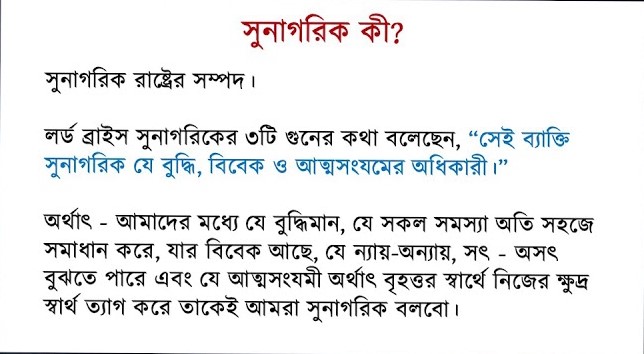 একক কাজঃ
সুনাগরিকের গুনাবলি লিখ ।
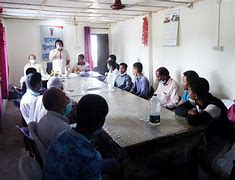 জোড়ায় কাজ
নাগরিকতা অর্জনে নিয়ম গুলো লিখ।
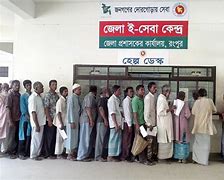 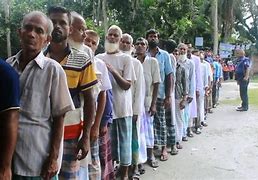 মূল্যায়ন
১। নাগরিক ও নাগরিকতা কী?
২।নাগরিক ও সুনাগরিকে্র পার্থক্য নির্ণয় কর।
বাড়ির কাজঃ
জন্মস্থান নীতি ব্যাখ্যা কর? ।
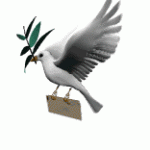 সবাইকে অসংখ্য ধন্যবাদ